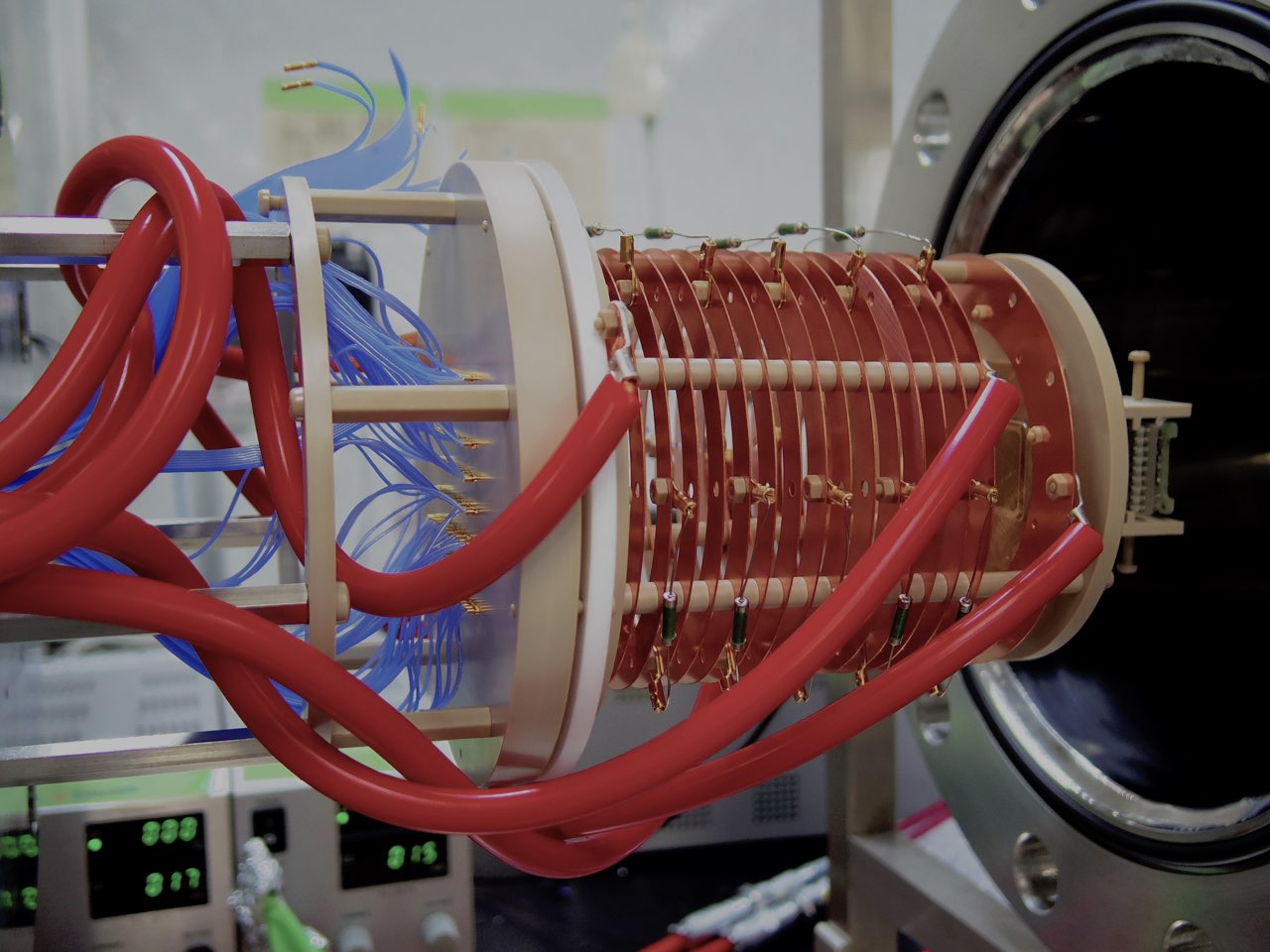 AXEL
高圧XeガスTPCを用いた
0νββ崩壊探索実験
京大高エネ  田中駿祐
目次
2
AXEL検出器の現状
大型化に向けて
飛跡解析
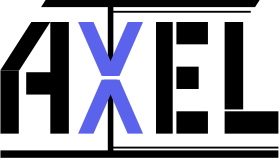 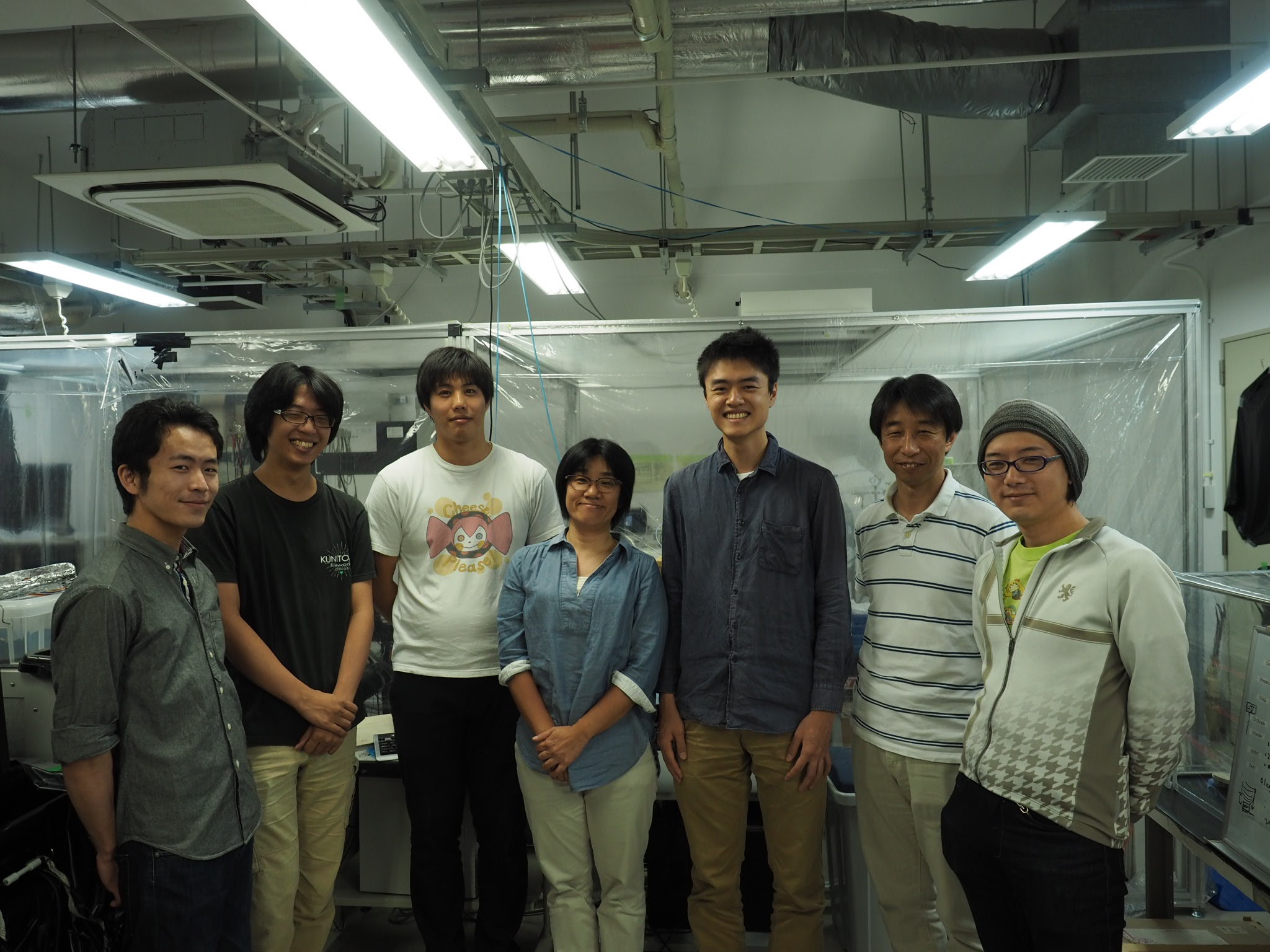 ~3 m
AXEL検出器
3
EZ
scintillation
photons
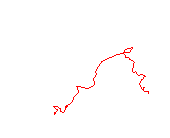 electrons
PMT
136Xeの 0νββ探索のための高エネルギー分解能 高圧Xeガス TPC 検出器


電離電子を、電場によって検出面までドリフト
3次元的な飛跡：電子が入射する位置・時間
エネルギー：電子の数
Xeは発生する電離電子数の統計揺らぎが非常に小さい
0.24%(FWHM)@2458keV
ELCC Plane (MPPC)
136Xe 10atm  ~1ton
目標0.5%(FWHM)@2458keV
10気圧
飛跡検出
~300 kV
1t 級 検出器
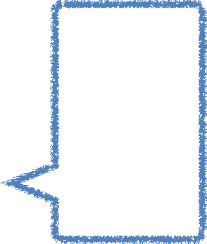 電離電子検出器 (ELCC)
4
セル状の検出器に、強い電場をかけて電離電子を収集
電子と衝突して励起されたXeが 脱励起光を発する
Electroluminescence過程 (EL過程)
発生した光子数を、MPPCで計測
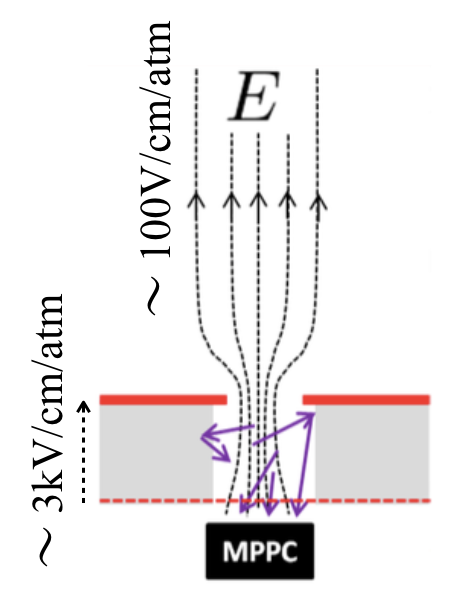 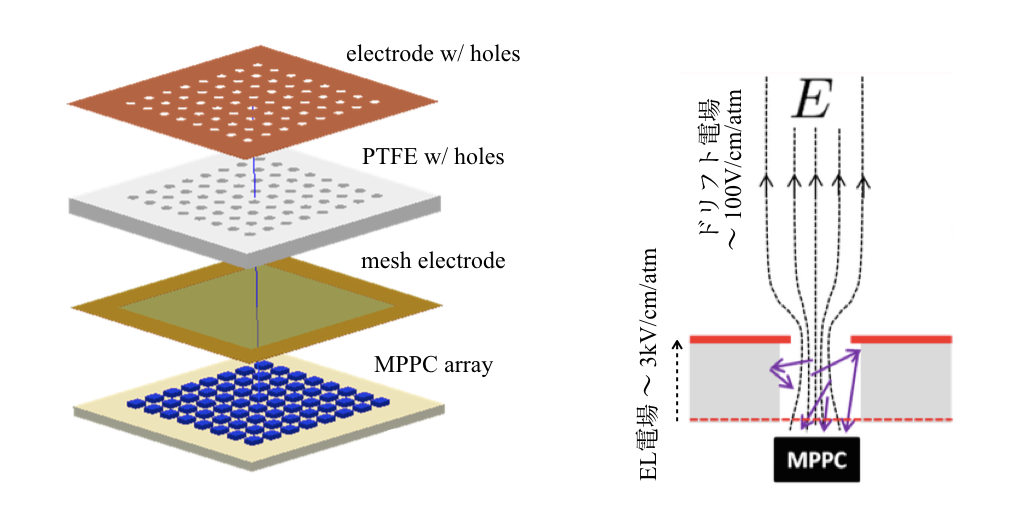 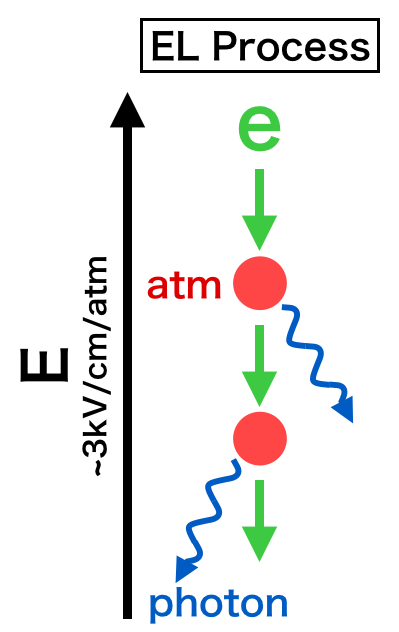 ELCCの利点
5
EL過程
比例増幅過程であり、ゆらぎが少ない
セル構造
電子をセルの中心に引き込むため、位置依存性が少ない(Q値の事象に対する発生光子数の位置依存性 ~0.005%)
強固な構造なため、大型化が容易
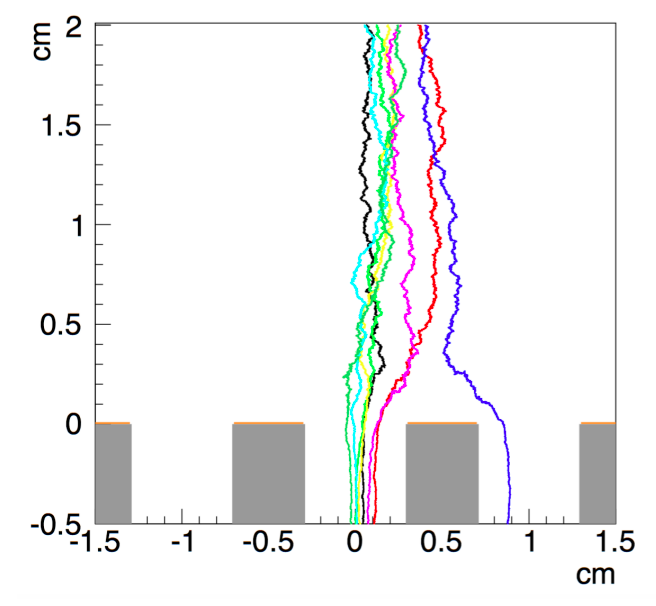 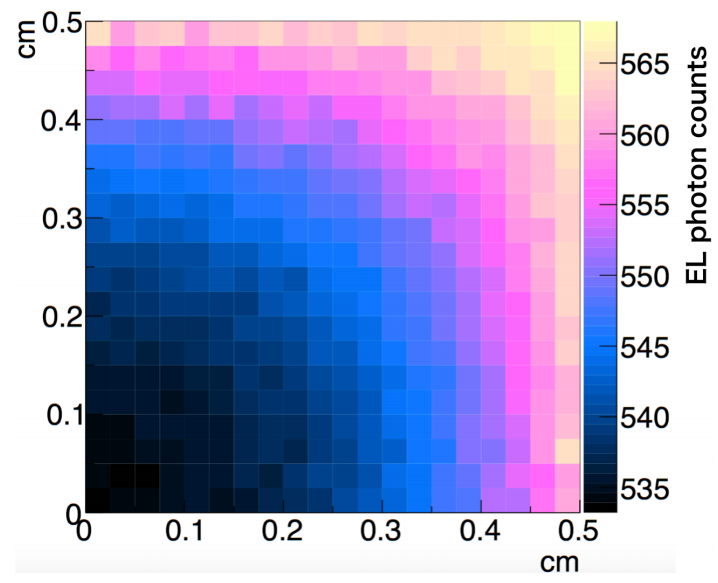 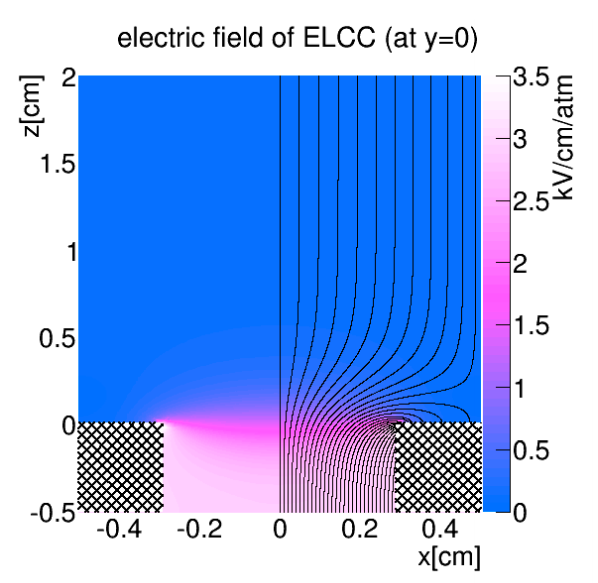 電気力線
電子の軌跡
発生光子数の位置依存性
S.Ban et.al. NIM A875 (2017), p185 - 192
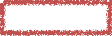 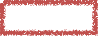 PMT波形
MPPC波形
Event Display
6
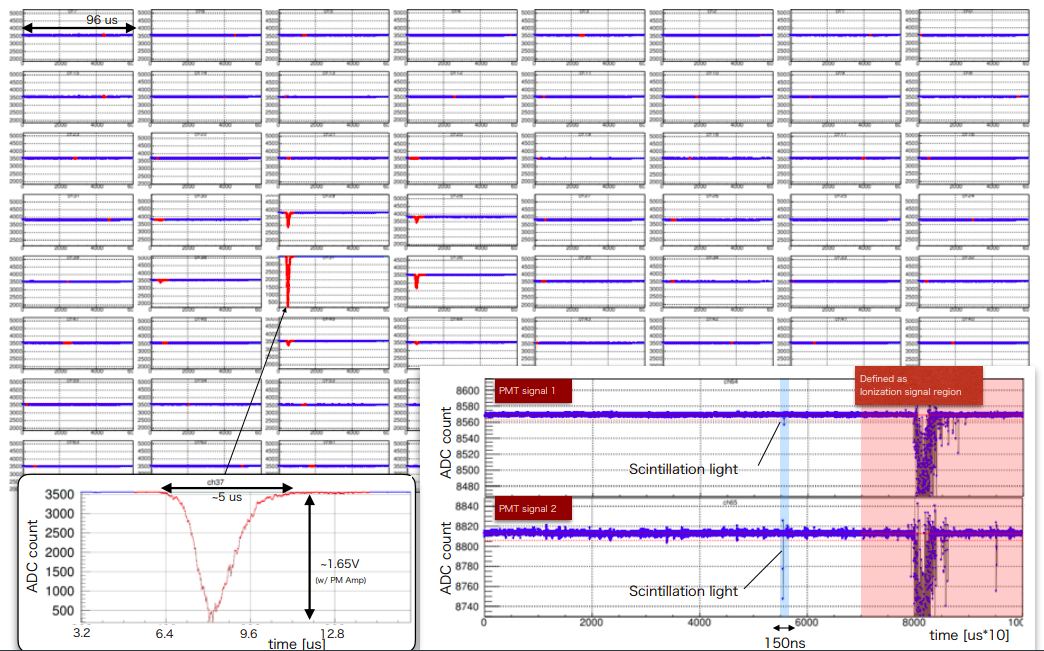 Scintillation light
5μs
EL light
Scintillation light
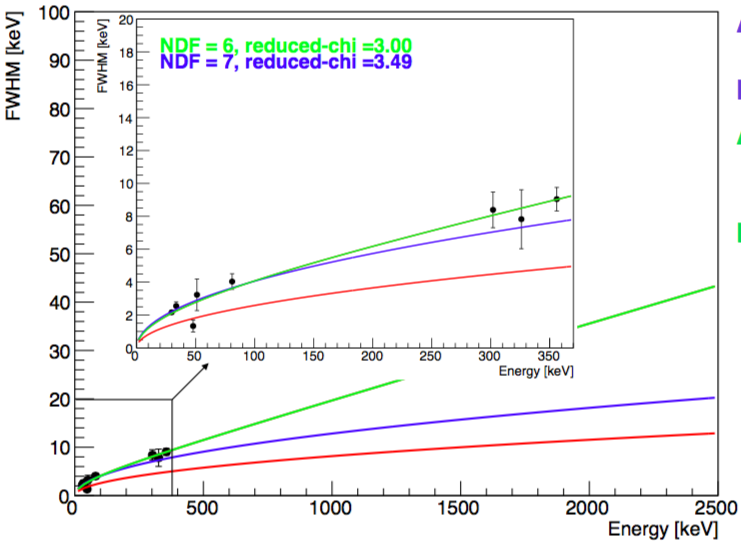 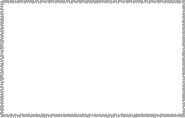 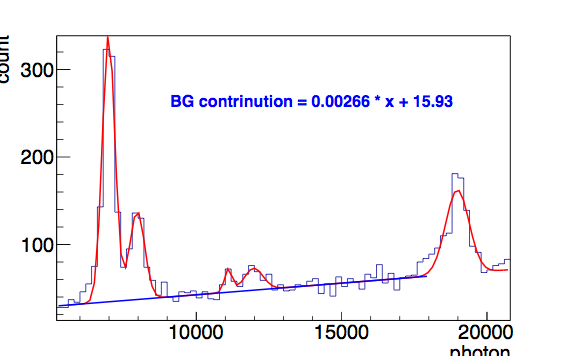 エネルギー分解能
7
検出器が小さいため、Q値のイベントは観測できない
2.5MeVの電子は10気圧Xe中を約30cm進む
現在は約350keVのγ線(133Ba)で測定
FWHMで0.8〜1.7%のエネルギー分解能(外挿値)
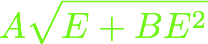 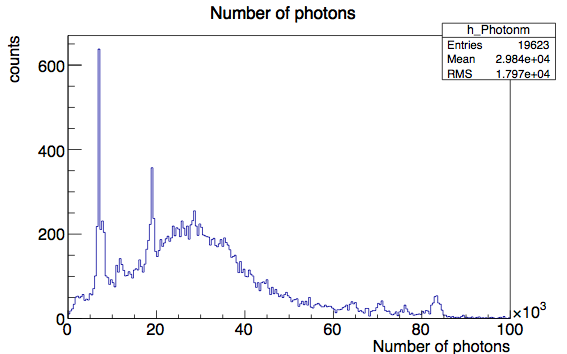 Kα
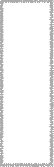 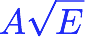 Kβ
現在のエネルギー分解能
0.8〜1.7%(外挿値)
目標値 0.5%
φ100mm
90mm
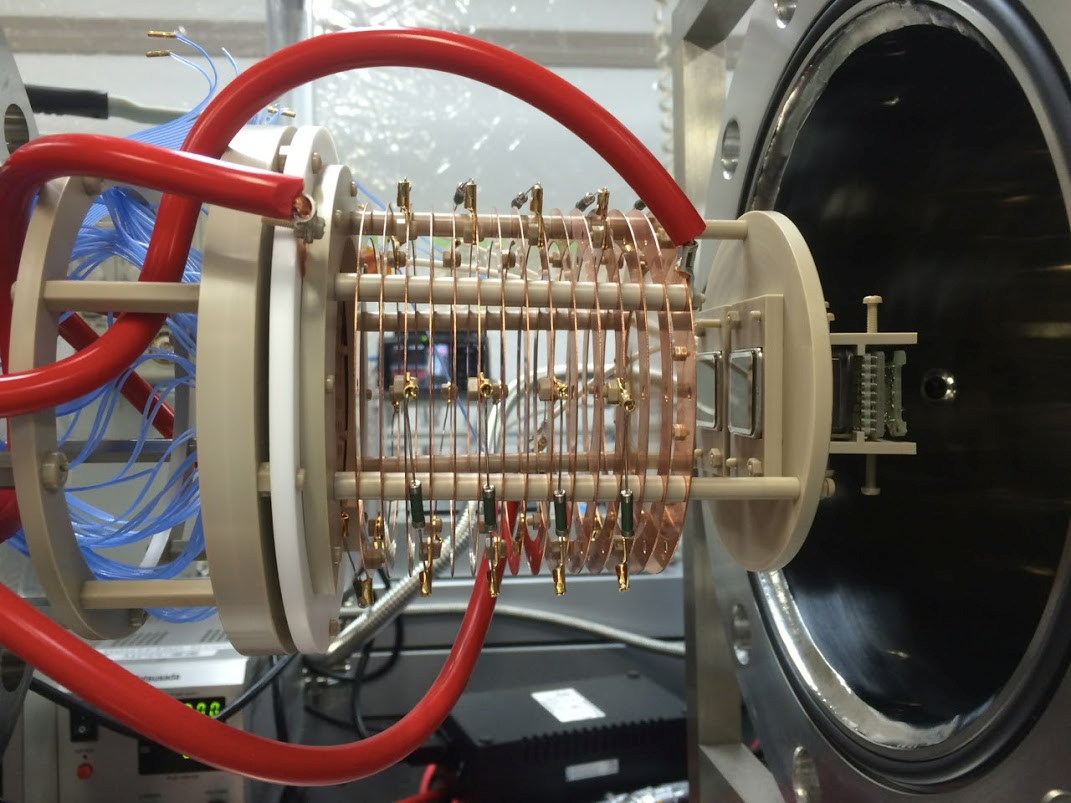 大型化に向けて
8
容量100倍の次期検出器の開発も進めている
問題点
ドリフト距離が伸びることによる、電圧の増加 (~50kV)
MPPCのch数の増大 (~1000ch)
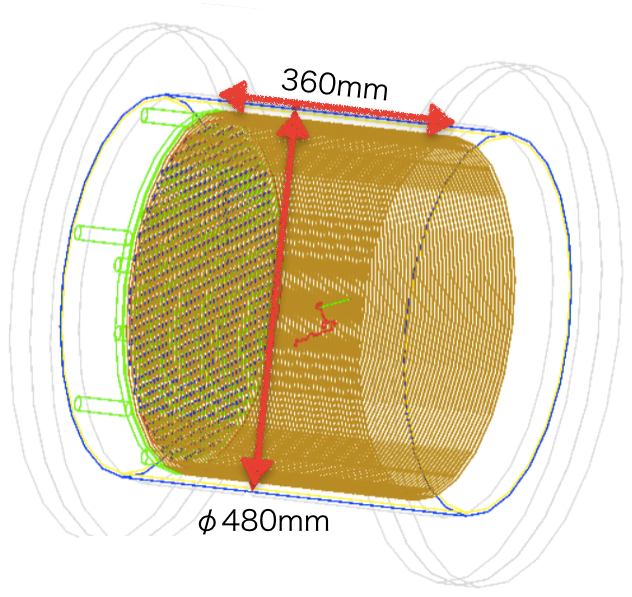 ~500mm
早期稼働へ
φ~500mm
64ch・Xe約40g
1000ch・Xe約5kg
大型化に向けた要素開発
9
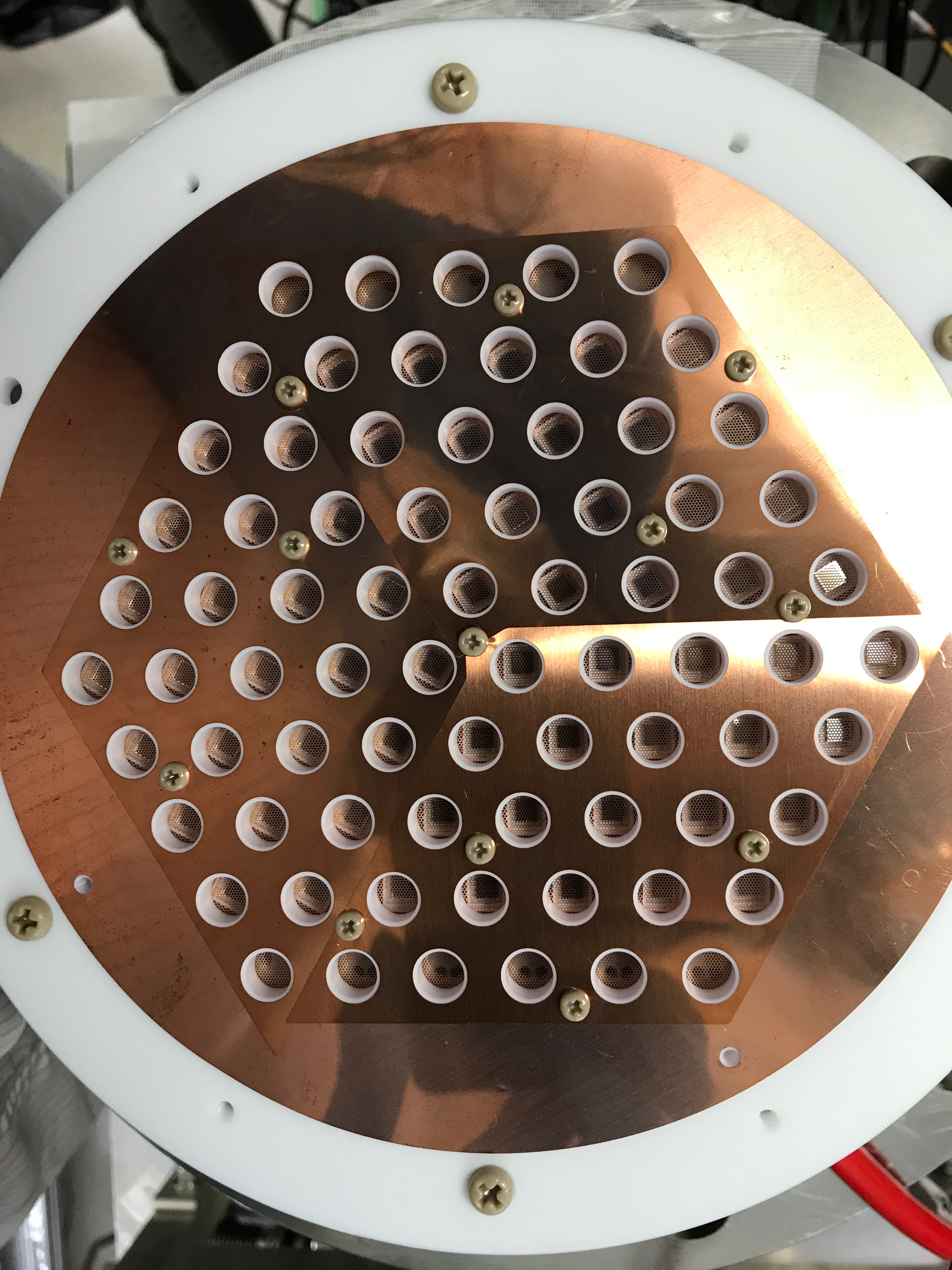 高電圧の印加
コッククロフトウォルトン回路
六角形配置・セルピッチの拡大
チャンネル数の増加を抑える
専用の読み出し回路の開発
MPPC個別の電圧調整 & DCカップリング
ASICの開発
低コスト & 低物質量な回路へ
コネクタの設計
キャリブレーションシステムの開発etc…
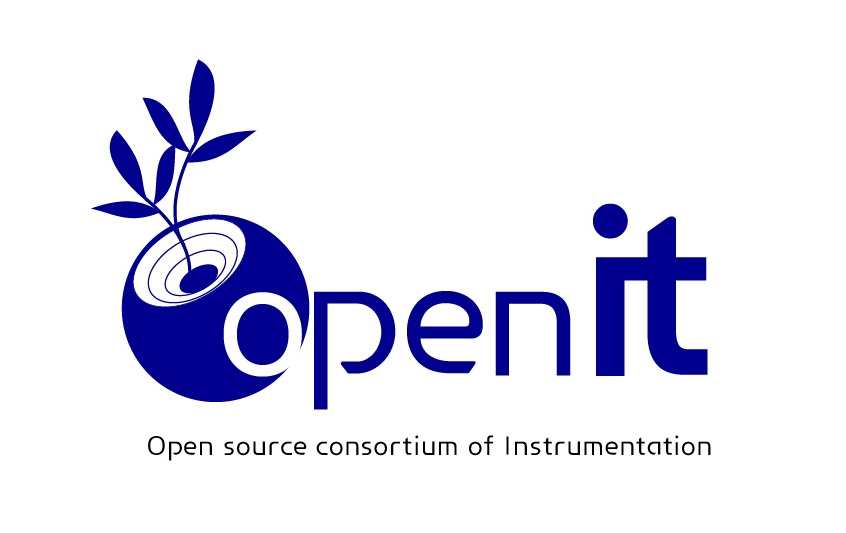 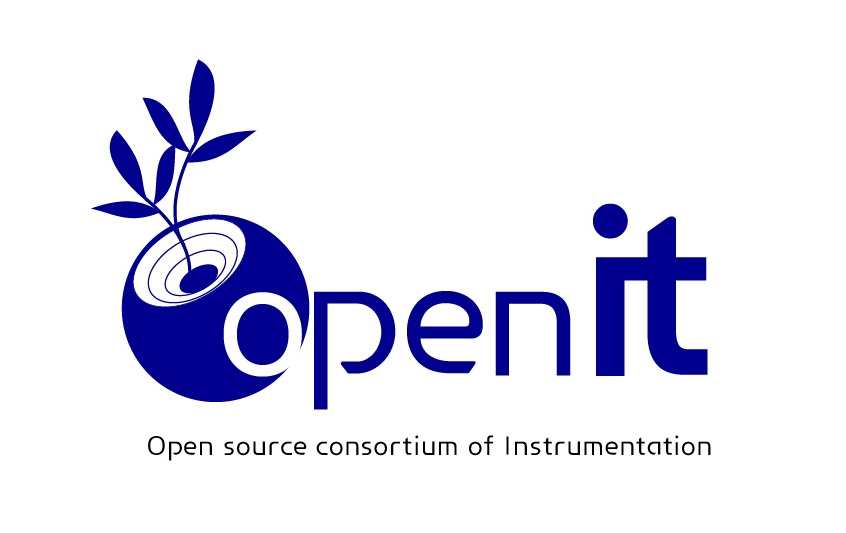 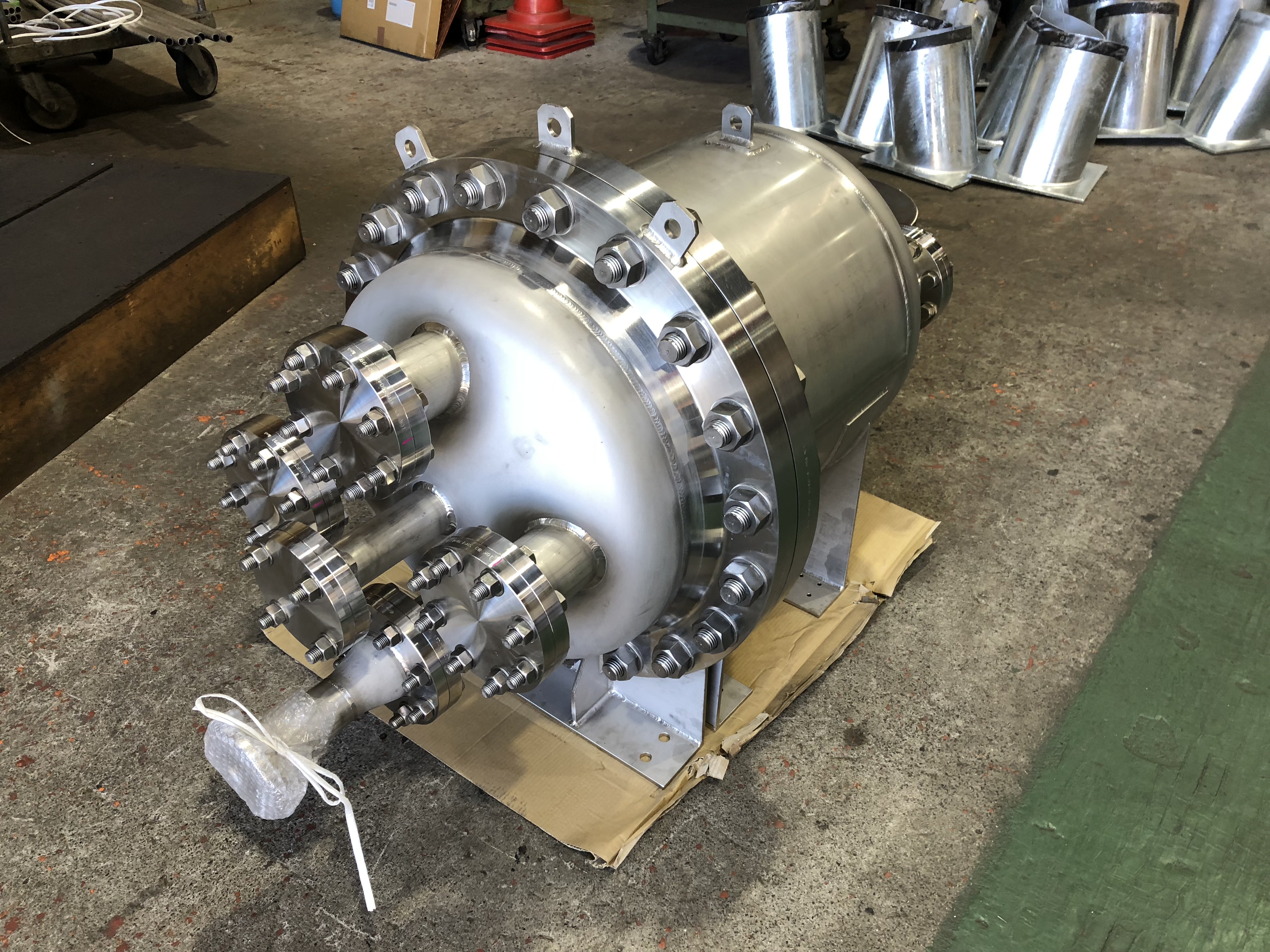 180L容器
(Φ55×83cm)
高電圧の印加
10
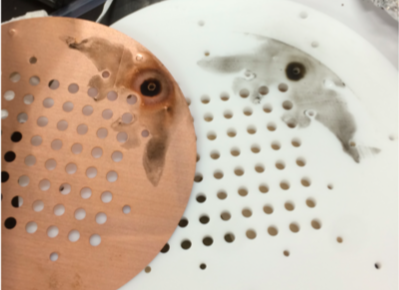 曰く、" TPC開発は、放電との戦いである"
大型化により、印加電圧はさらに上昇

フィードスルー機構では限界がある
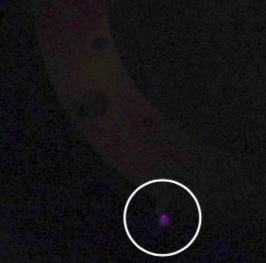 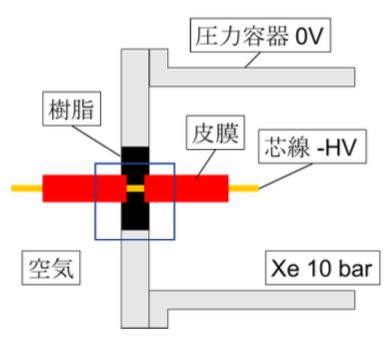 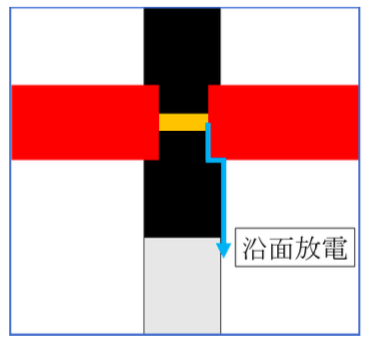 吉田将修士論文
コッククロフト・ウォルトン回路
11
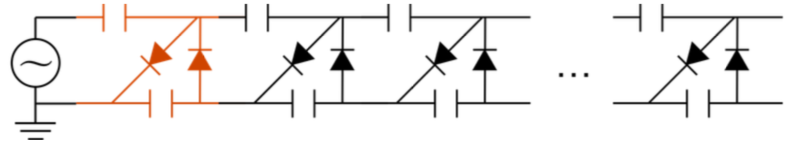 外部から1kV程度のAC電圧を印加し、内部で昇圧
10kVのDC電圧の安定出力に成功
FPCを用いて省アウトガス化
電極を極力露出しないドリフト電場整形機構も考案。試験を行う。
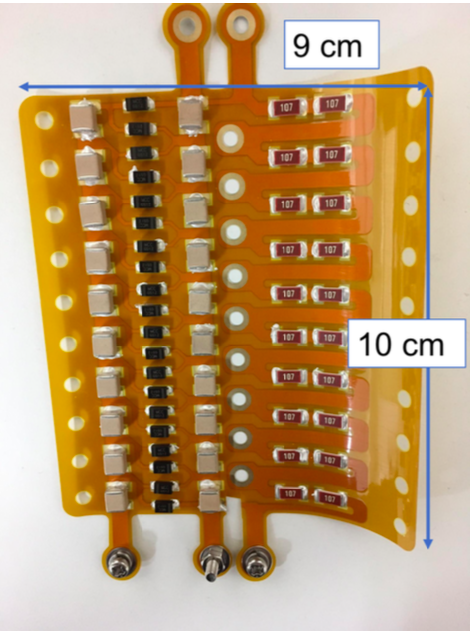 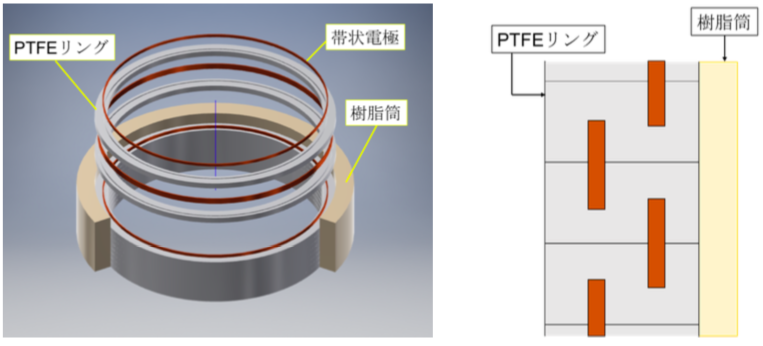 吉田将修士論文
飛跡解析
12
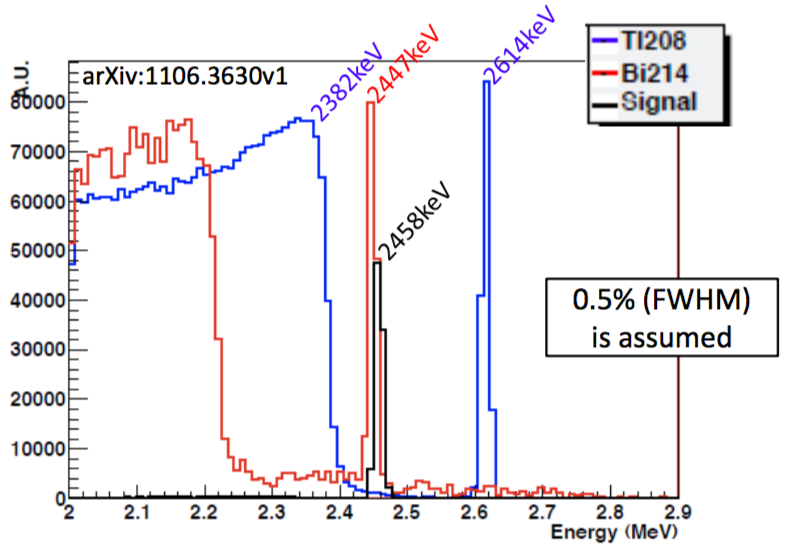 最も深刻なBGは 214Biのγ線
0.5%FWHMを達成しても取り除くことができない
飛跡解析によってBGを低減したい
0νββ
214Bi
飛跡解析
13
Deep Learningを用いての波形弁別を行い始めた
学習用データはシミュレーションで作成
signal efficiencyを 53% とすることで、γ線の混入率を 8% に低減可能
1t級検出容器からのγ線を考えると、fiducial cut, energy cutなどと合わせて 36% vs 0.004%

以前開発したトラッキングアルゴリズムを上回る性能
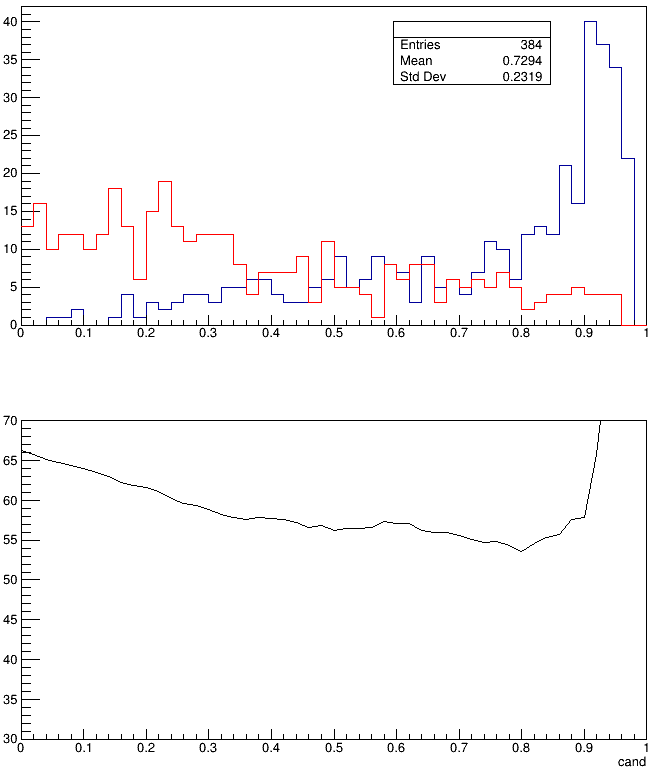 0νββ
214Bi
output (signal_candidate)
まとめ
14
高圧Xeガスを用いた0νββ探索実験 AXEL
高エネルギー分解能
飛跡解析によるBG除去
大型化の容易さ
小型試作機での性能評価により、0.8〜1.7%FWHM(外挿値)を得た。目標値(0.5%)まであと一歩
約100倍の容量を持つ次期検出器を作成中
CW回路などの各開発要素は完成しつつあり、あとは次期検出器に合わせた設計や性能評価などが主
Deep Learningを用いた飛跡解析を始めた
まだ発展途上。さらなる改良をめざす。
弁別能力を体感するアプリも作ったので、興味があればお声がけを
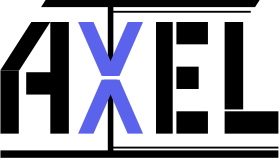